TRƯỜNG TIỂU HỌC ÁI MỘ A
Bài giảng điện tử Đạo đức lớp 1
Tên bài: Em tắm, gội sạch sẽ
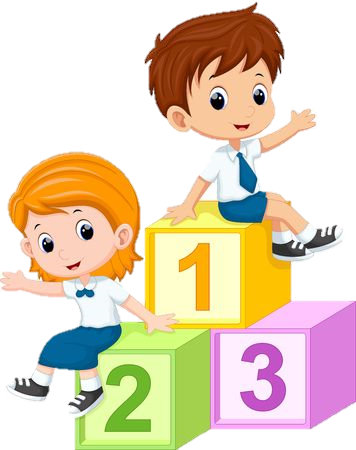 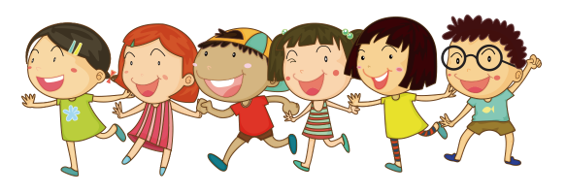 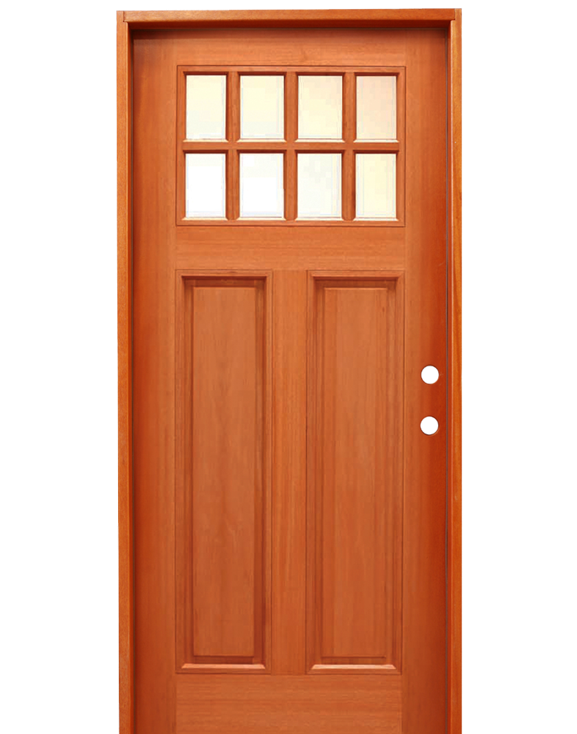 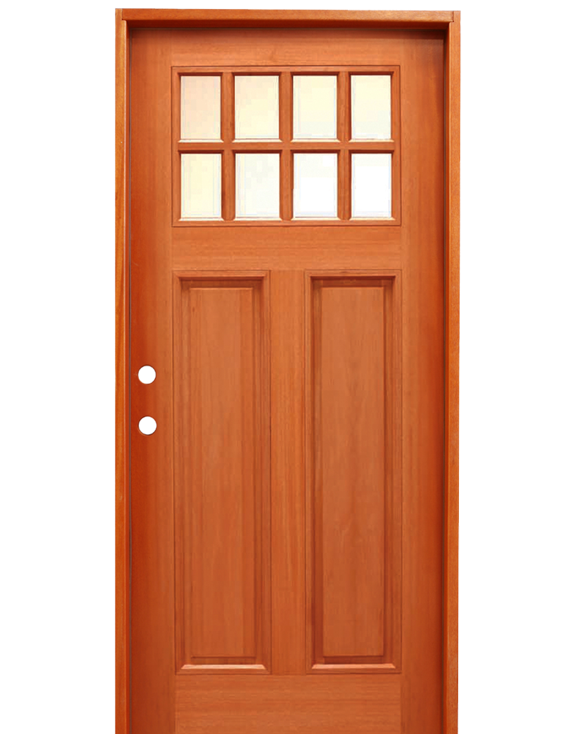 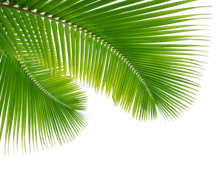 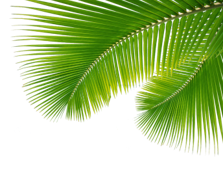 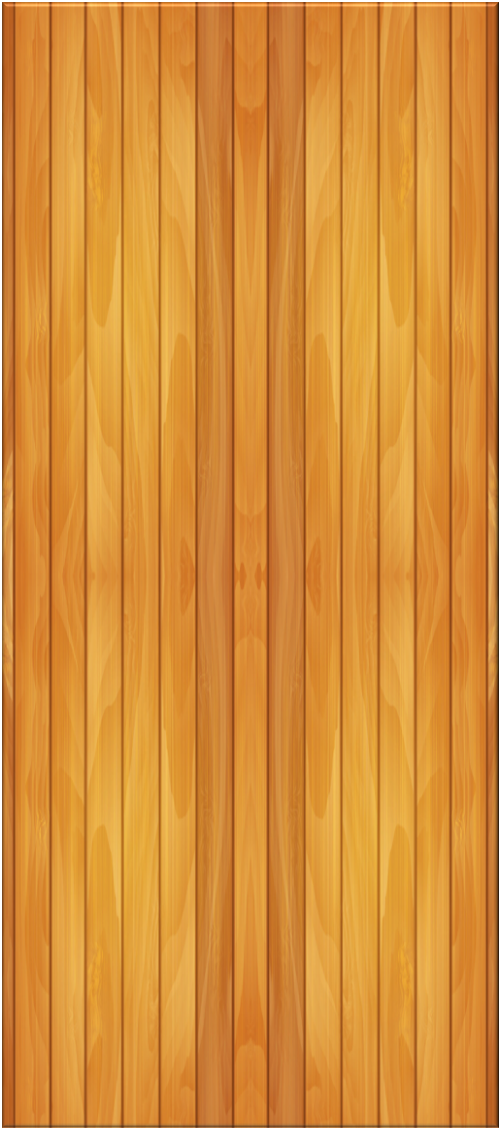 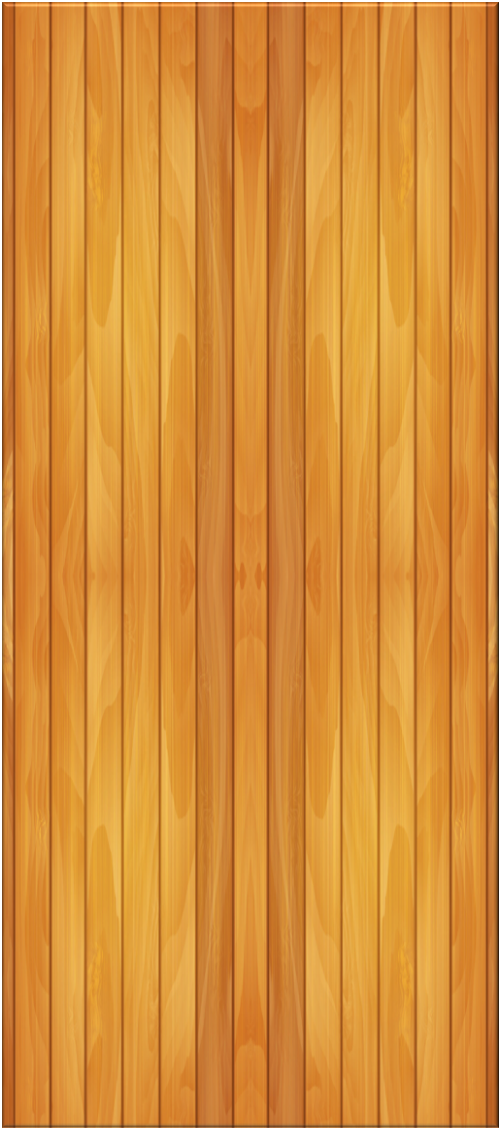 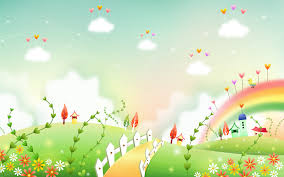 TRƯỜNG TIỂU HỌC ÁI MỘ A
CHÀO MỪNG CÁC CON 
ĐẾN VỚI TIẾT ĐẠO ĐỨC
LỚP 1
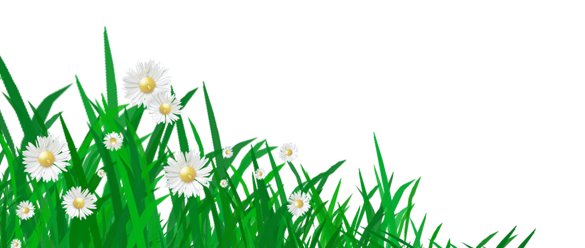 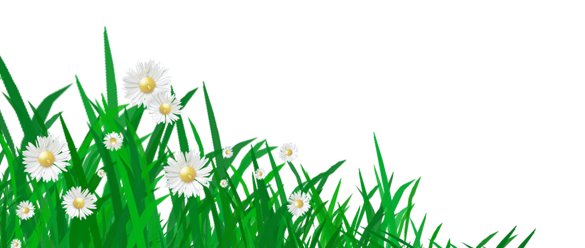 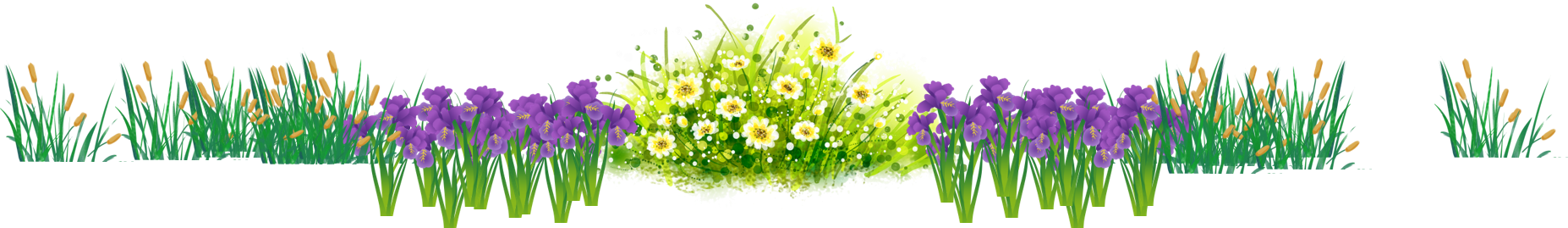 Khởi động
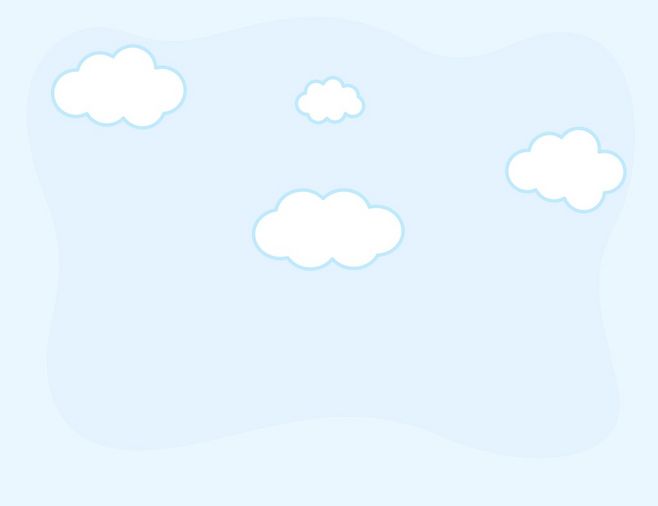 Bài hát: CHÒM TÓC XINH
Khám phá
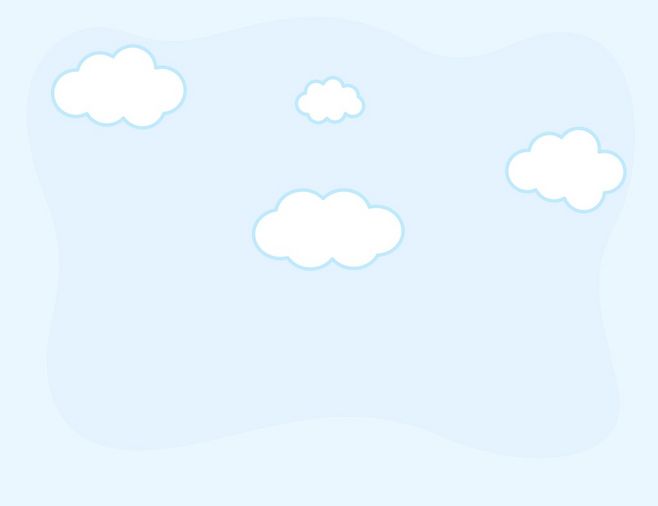 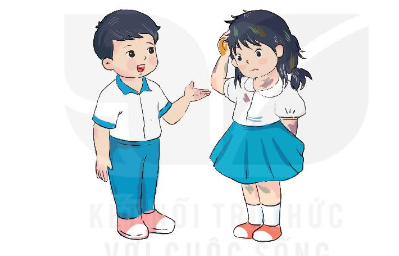 Vì sao cần tắm, gội hằng ngày?
Khám phá
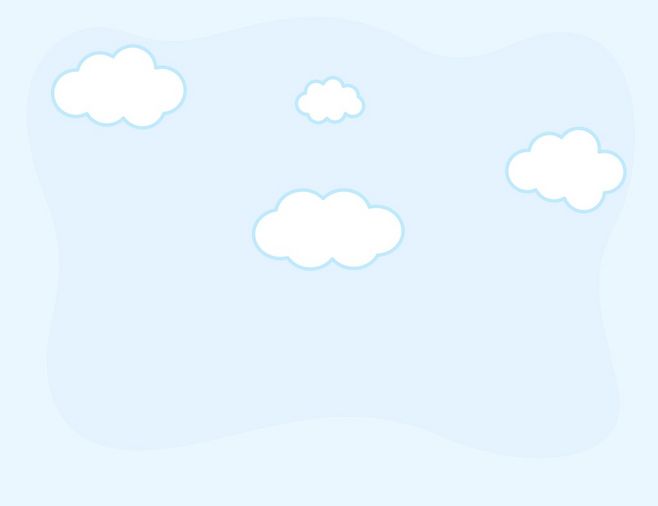 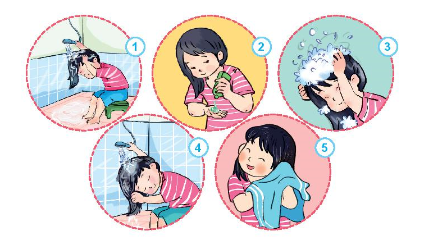 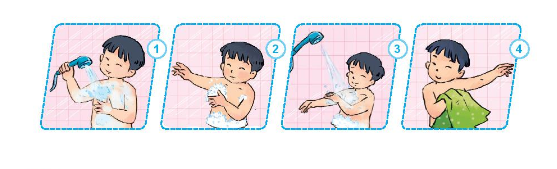 Em tắm, gội như thế nào?
Luyện tập
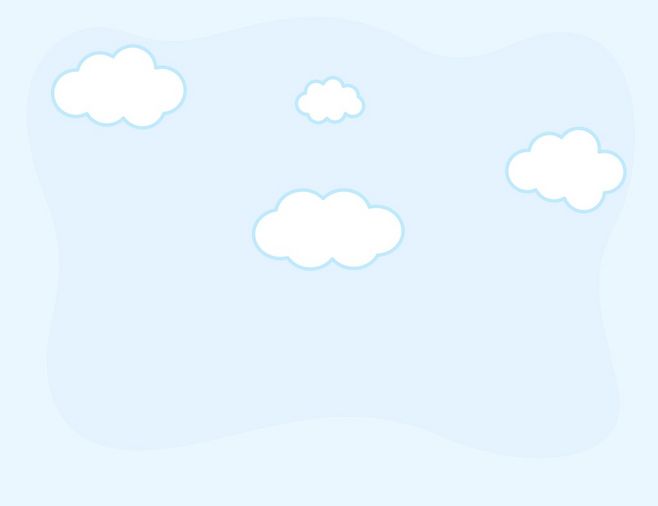 Bạn nào dưới đây đã biết giữ cơ thể sạch sẽ? 
Vì sao ?
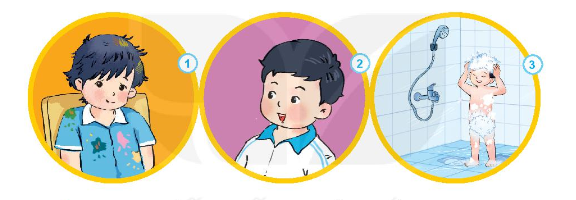 Luyện tập
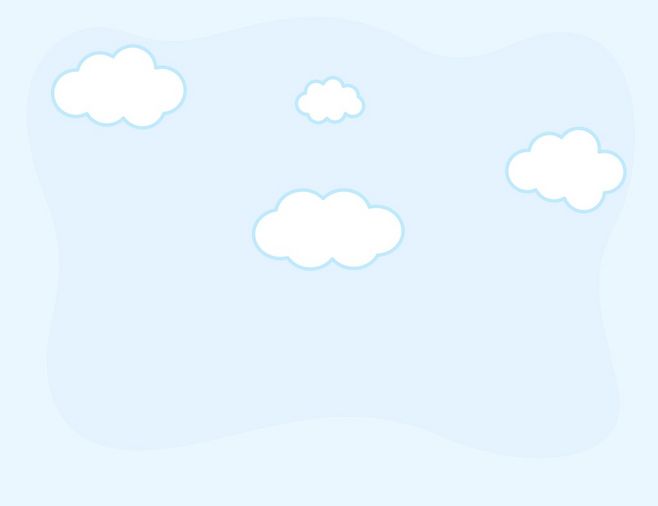 Em hãy chia sẻ với các bạn cách em tắm,
 gội hằng ngày.
Vận dụng
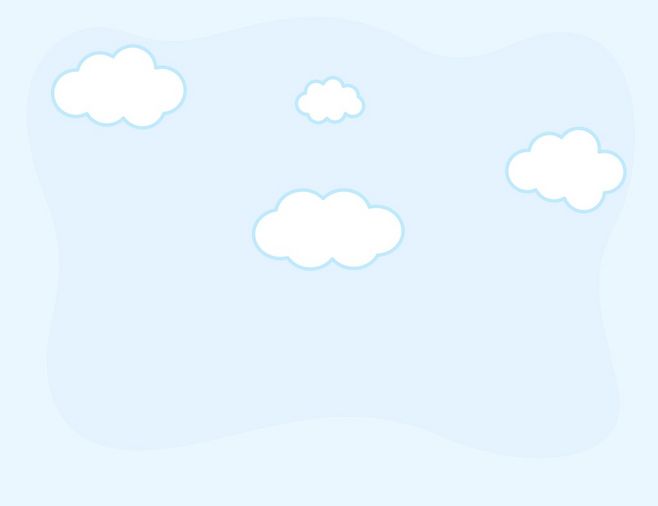 Em có lời gì cho bạn chưa biết giữ 
cơ thể sạch sẽ?
Vận dụng
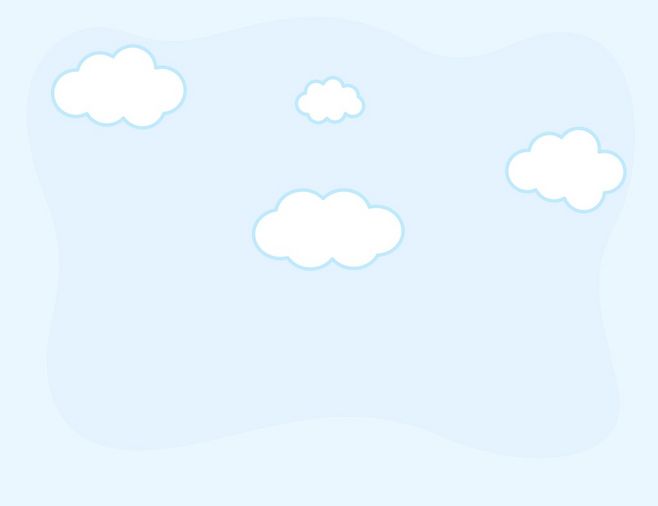 Em luôn tắm, gội sạch sẽ hàng ngày.
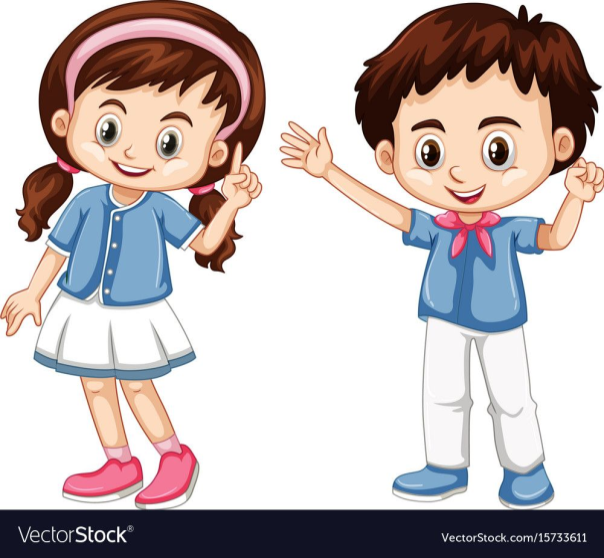 Bạn ơi hãy nhớ
Đầu tóc gọn gàng
Hằng ngày tắm gội
Mình càng đẹp xinh.
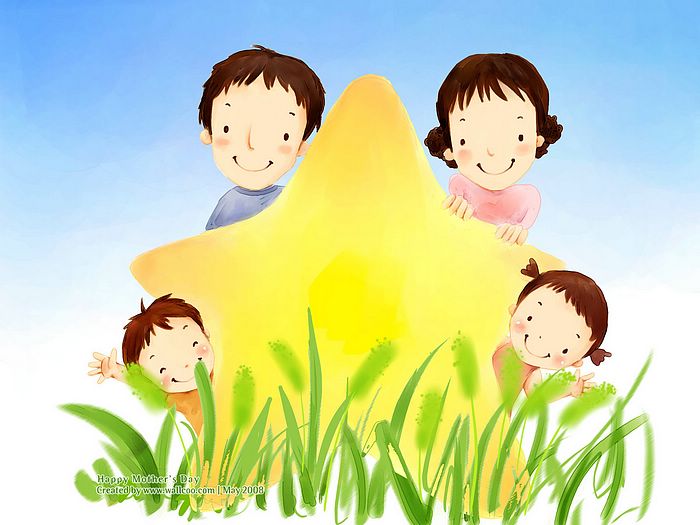 Chào các em!